Later Peoples of the Fertile Crescent
Assyrians
Iron weapons & chariots
Fierce in battle, burnt crops, looted villages before attacking
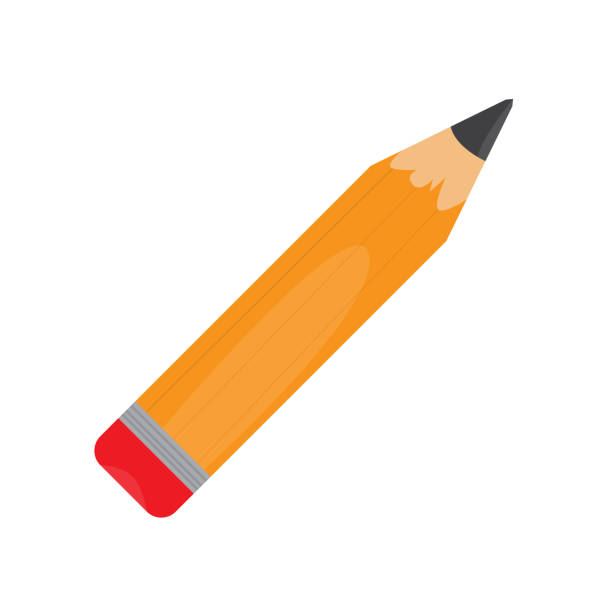 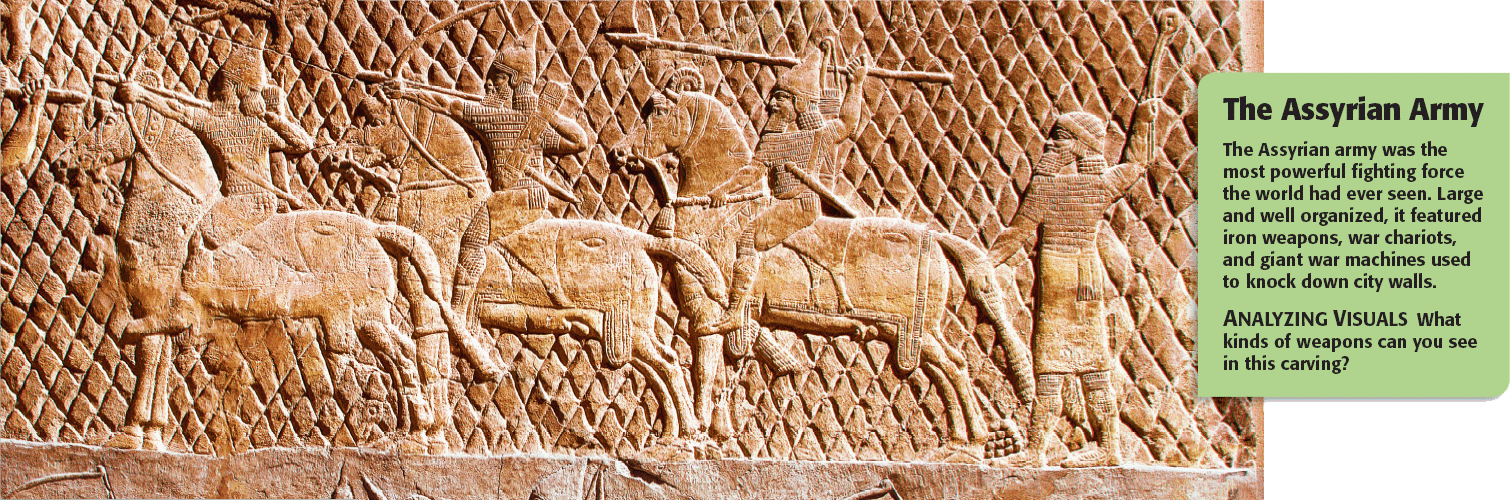 Chaldeans
-Nebuchadnezzar -(the king) rebuilt Babylon and the supposed Hanging Gardens of Babylon (~600BC)

-One of the 7 wonders of the ancient world (myth?)
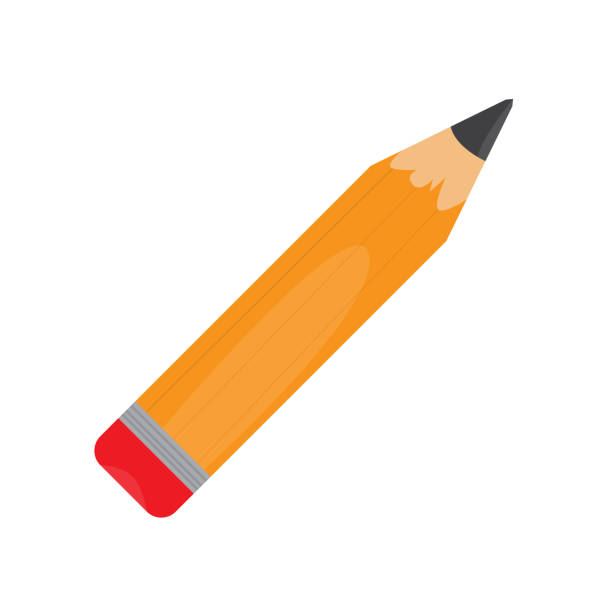 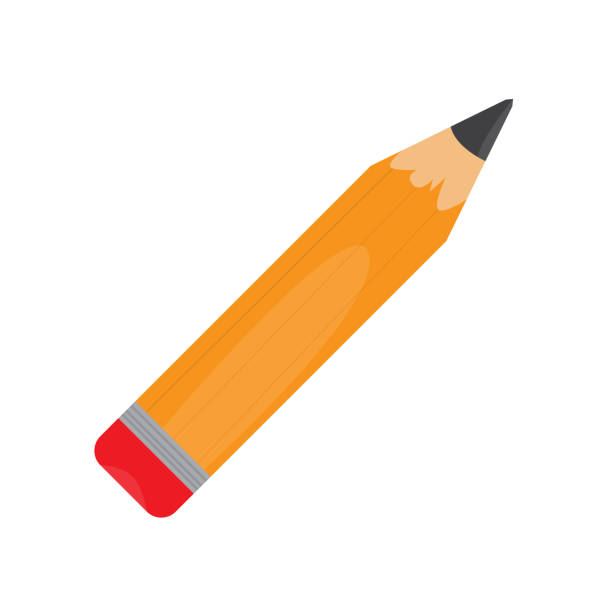 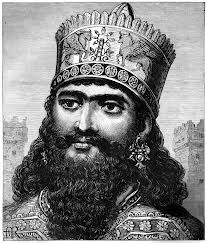 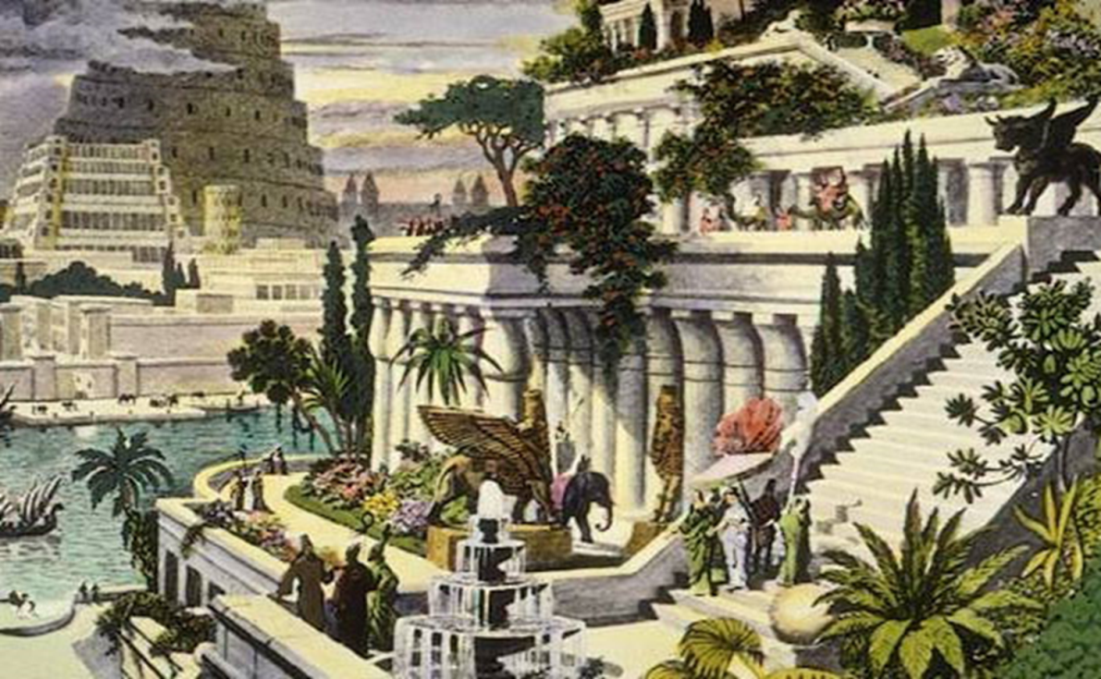 The Phoenicians
Phoenicians-Wealthy trading society on east edge of Mediterranean Sea

Expert sailors & craftspeople

Create purple dye, which becomes very popular with rich people
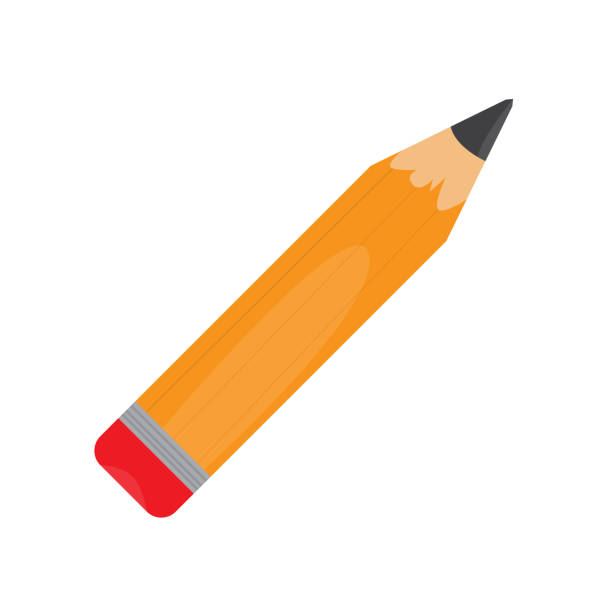 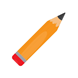 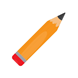 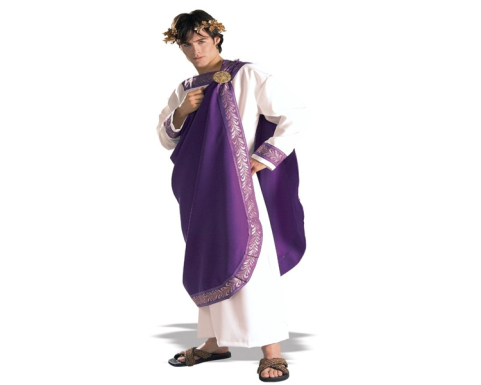 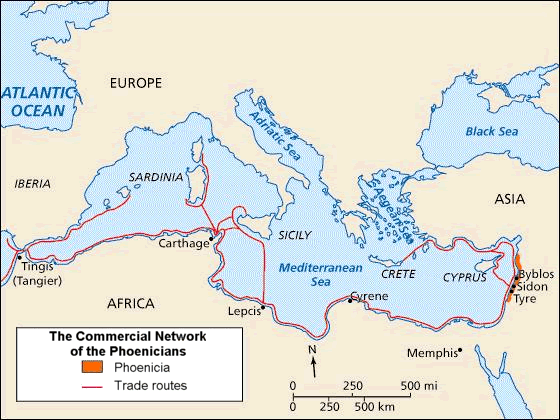 What was the Phoenicians most important achievement?
Invention of an alphabet- a set of letters that can be combined to form words
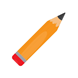 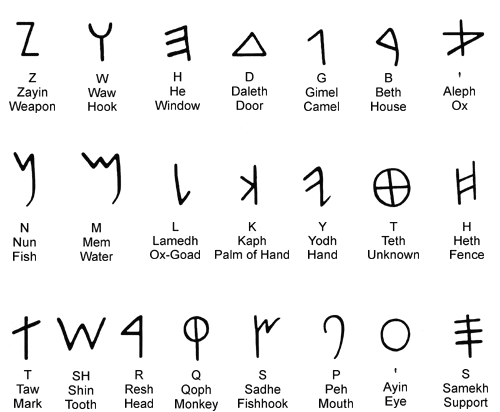